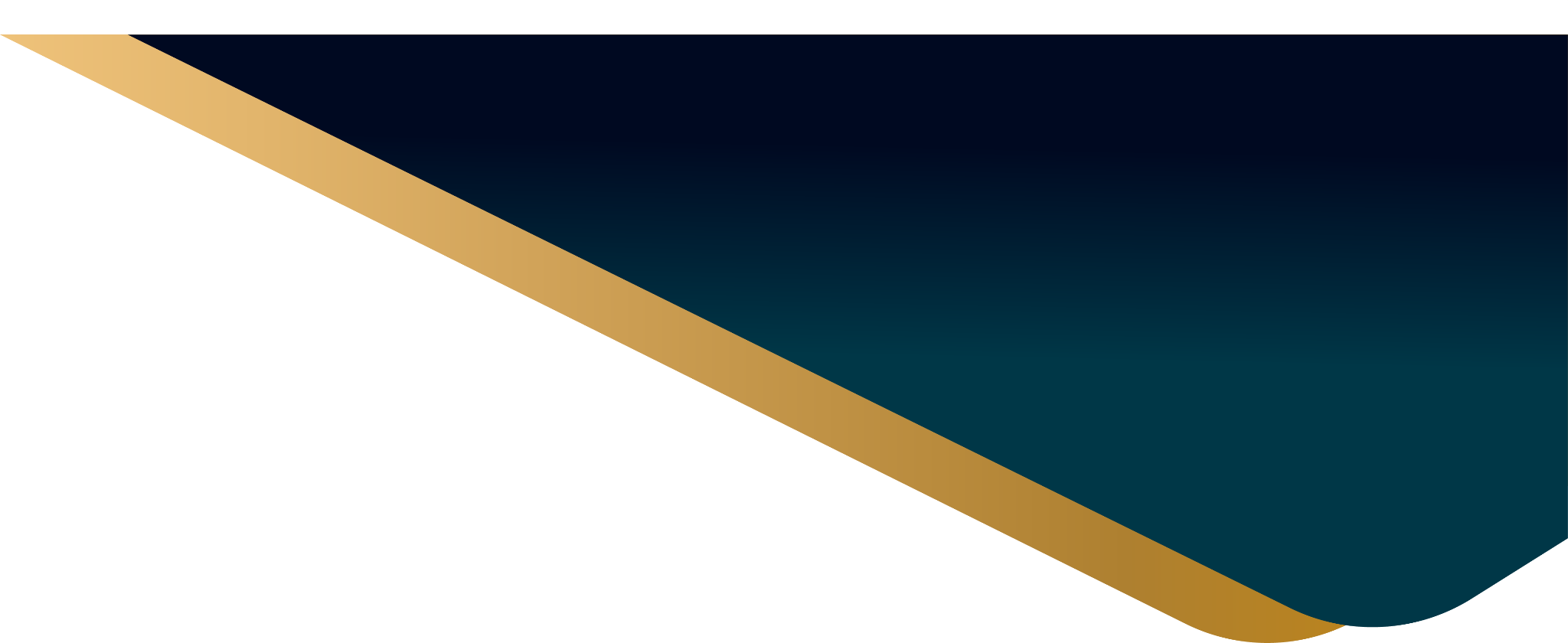 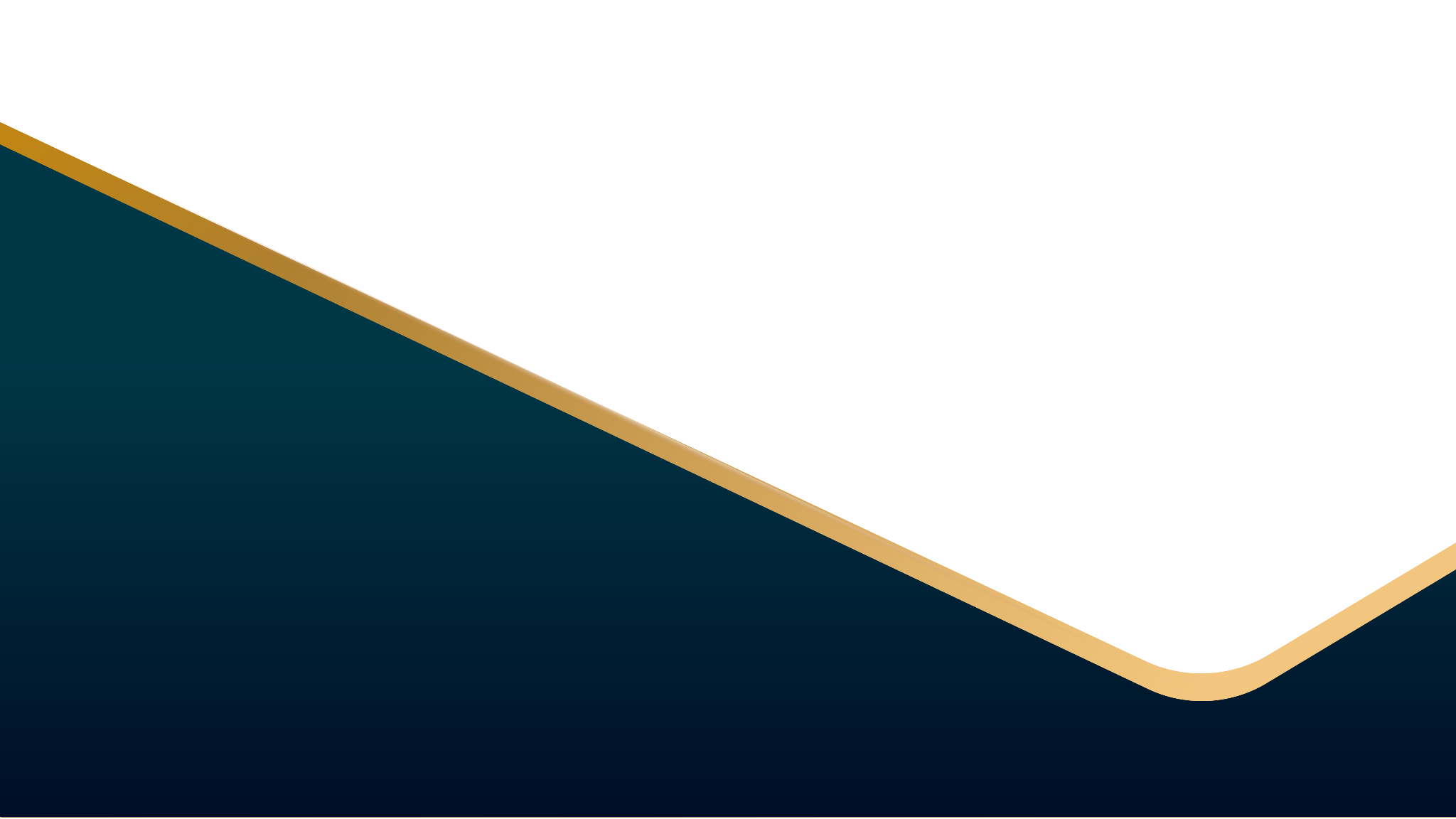 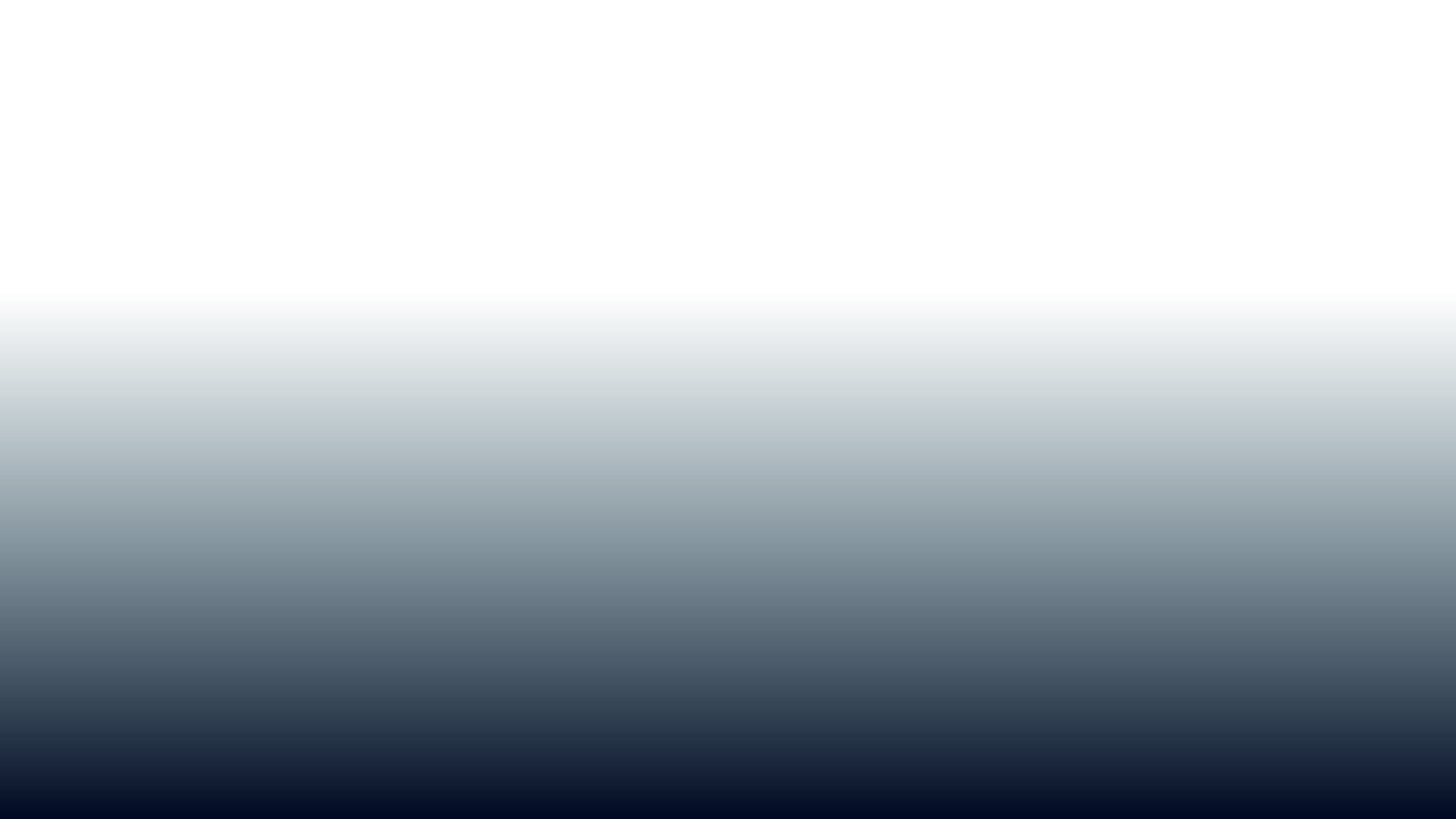 LA ADOPCIÓNEspiritual
Romanos 8:14-15
ADOPCIÓN
La palabra "adopción" proviene del latín "adoptio", que significa "prohijamiento". Esta raíz etimológica refleja la idea de asumir a alguien como hijo de manera legal y formal, estableciendo un lazo filial que no tiene su origen de forma biológica. En términos más específicos, "adoptio" se compone de "ad" (que denota cercanía o dirección hacia) y "optio" (que significa desear o escoger).
Gálatas 4:4-7

Efesios 1:3-5

2ª Tesalonicenses 2:13-14
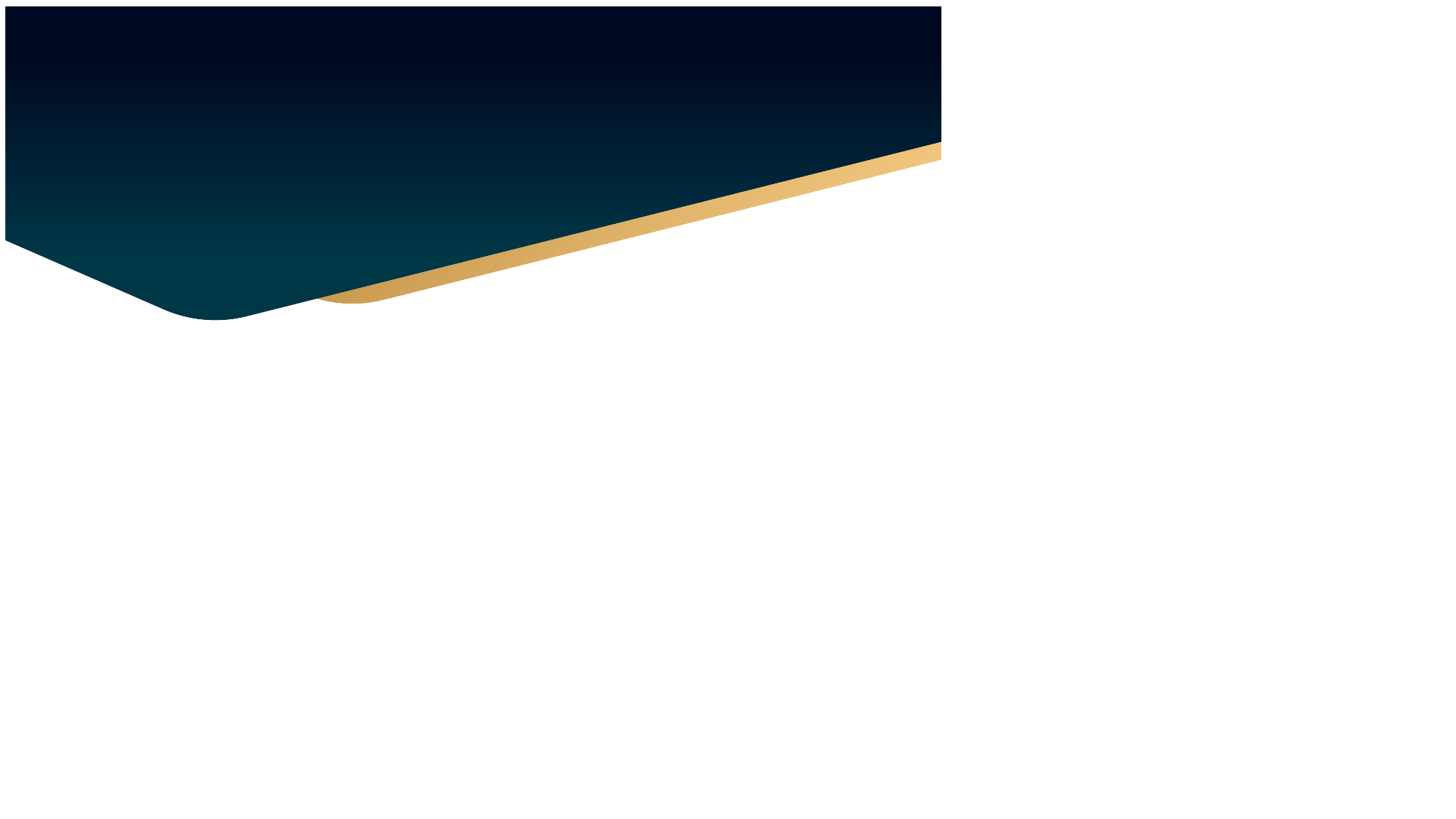 MARCO DIVINO
Dios nunca obliga a nadie a convertirse en su hijo. 
Nosotros tenemos el libre ALBEDRÍO de elegir.
Dios ha provisto la adopción de todas las almas, pero el abre el hogar divino solamente a los que voluntariamente vienen a el
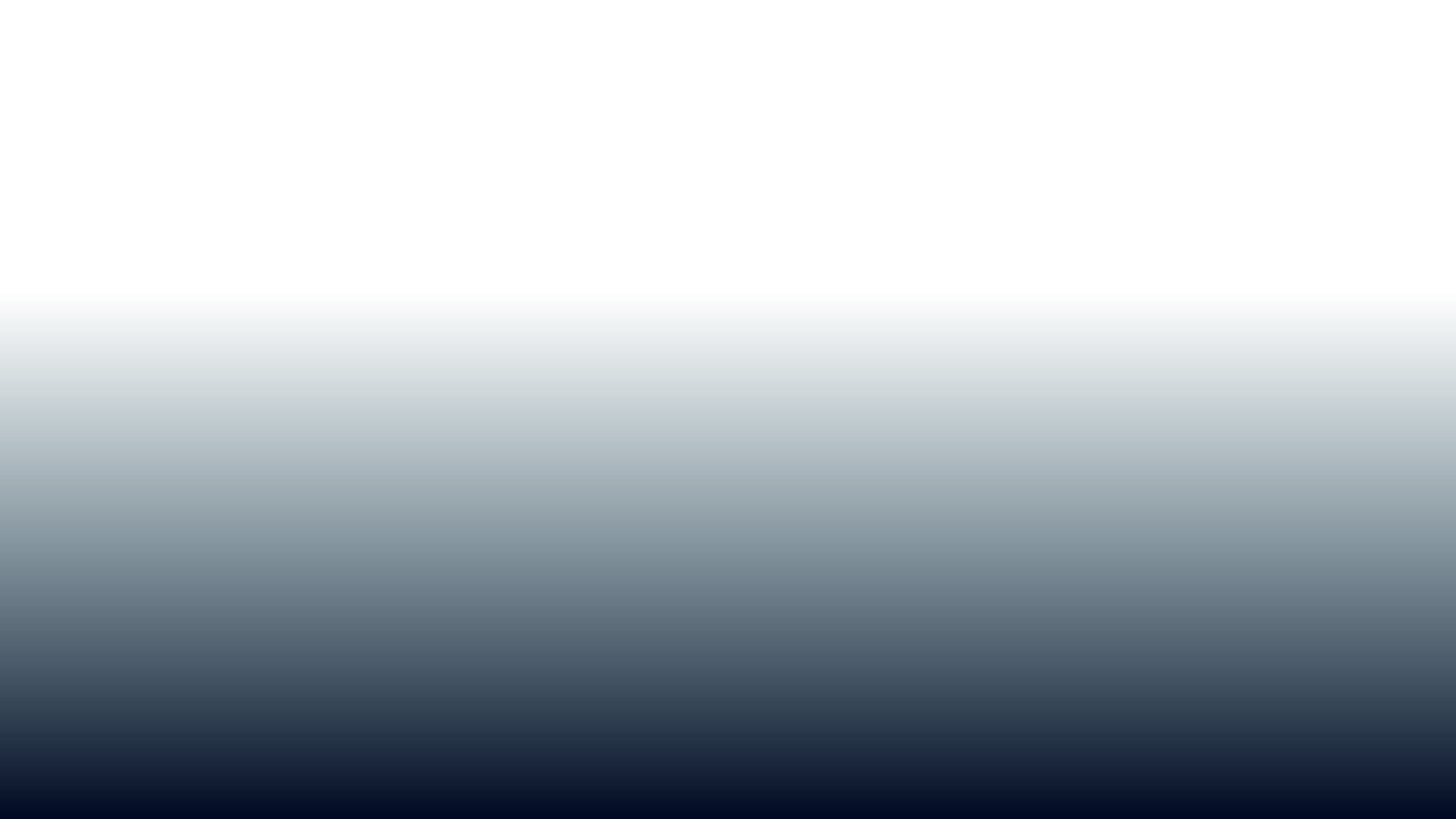 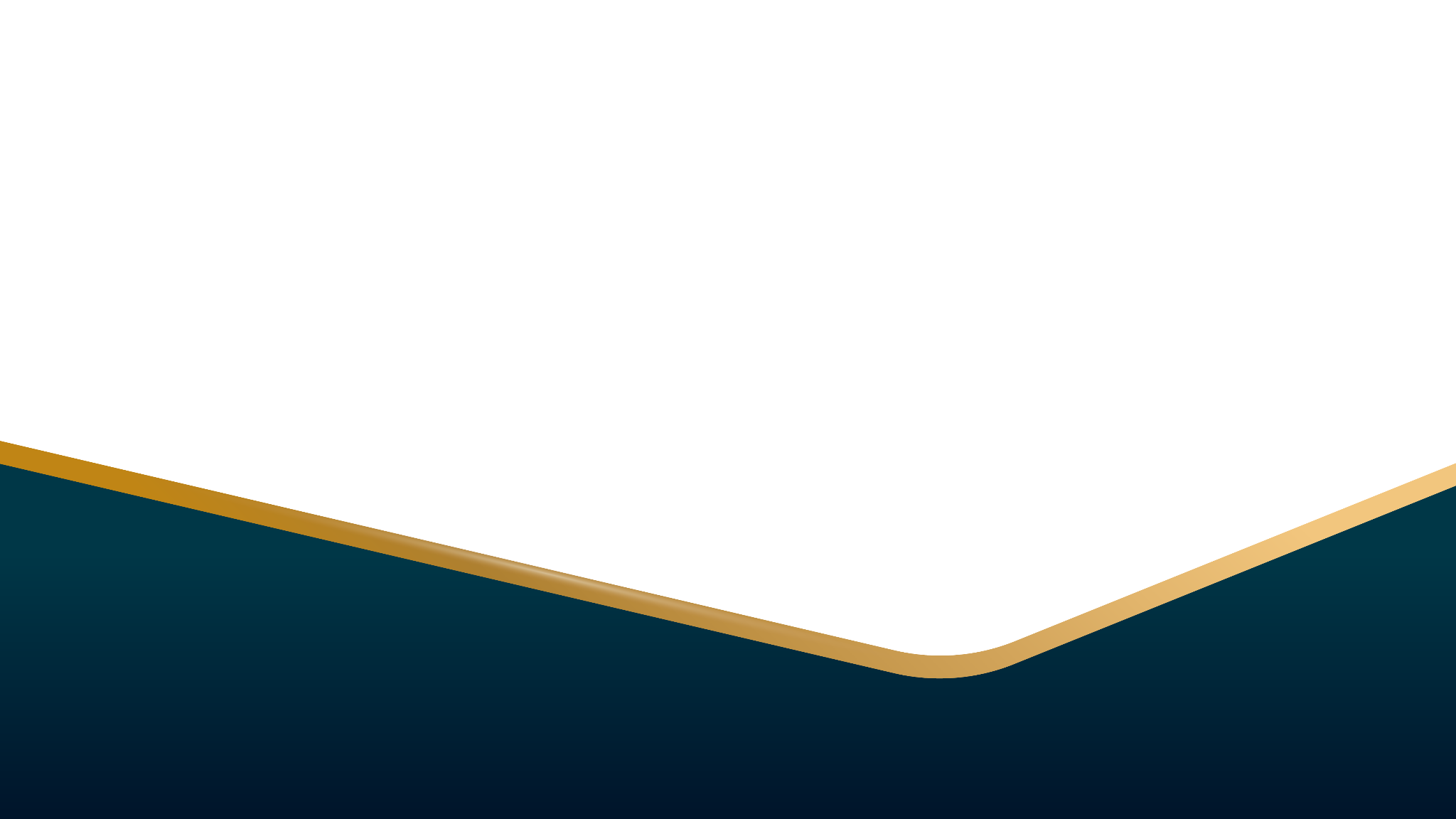 Juan 1:11-13
Apocalipsis 22:17
Juan 3:15
CONDICIONES PARA LA ADOPCIÓN
Juan 1:12
Gálatas 3:26
1ª Juan 5:1
Juan 3:3-6
Efesios 2:8
Romanos 3:22-24
FE
Nacer
Gracia
LA BENDICIÓN DE LA ADOPCIÓN
LA PRESENCIA Y DIRECCIÓN DEL ESPÍRITU SANTO 
LA COMUNIÓN CON DIOS 
LA OPORTUNIDAD DE SERVIR A DIOS 
TENER UNA FAMILIA EN CRISTO
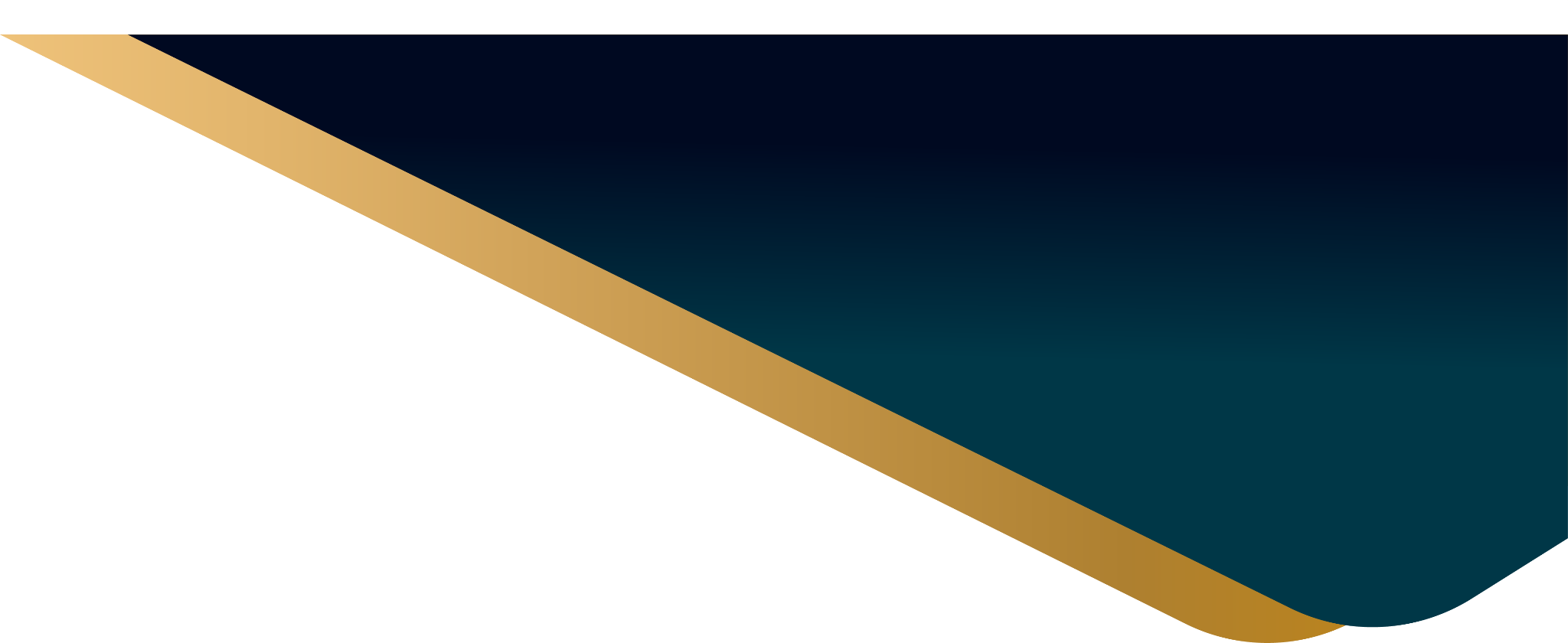 Romanos 8
EVIDENCIAS DE LA ADOPCION
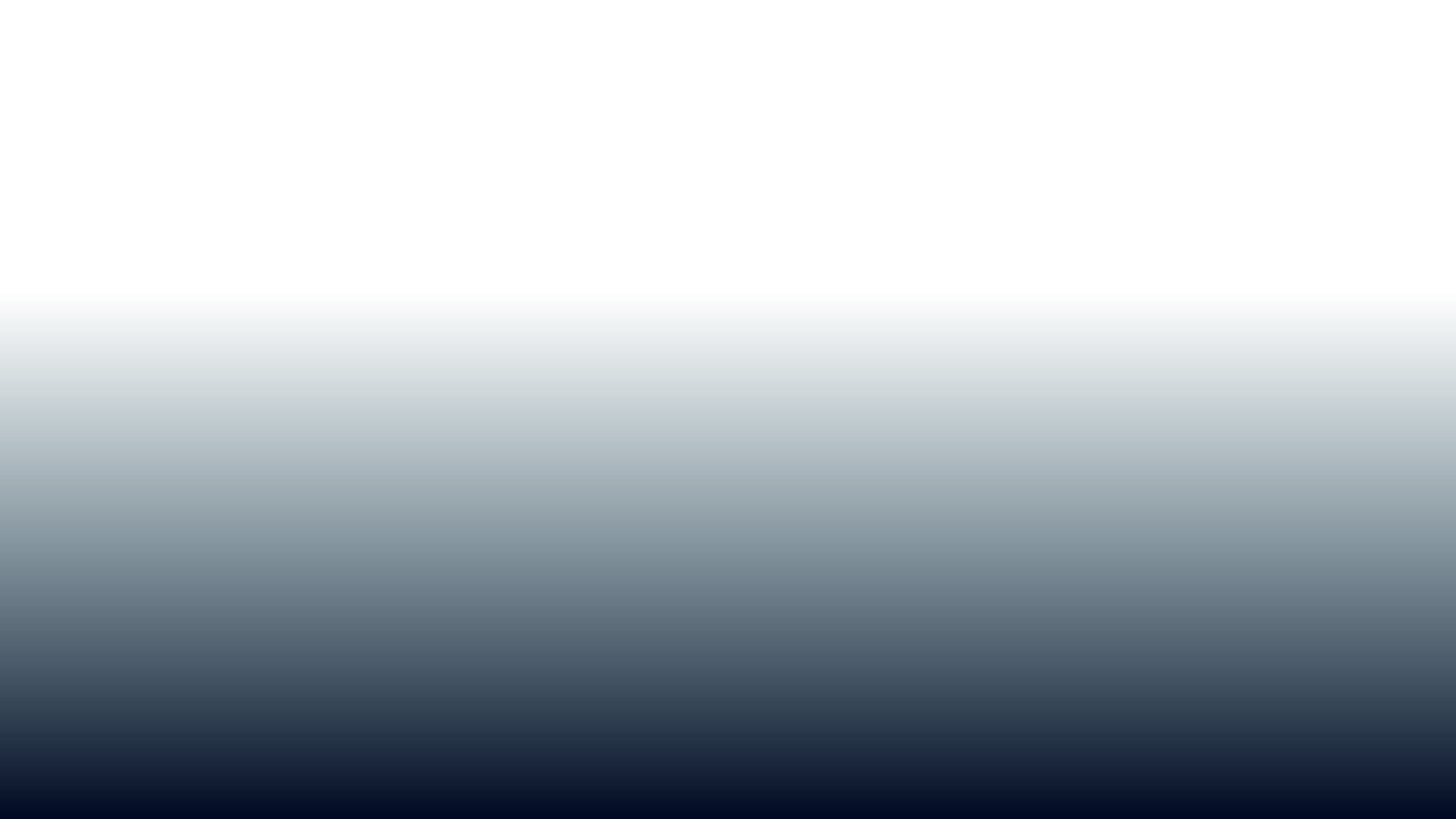 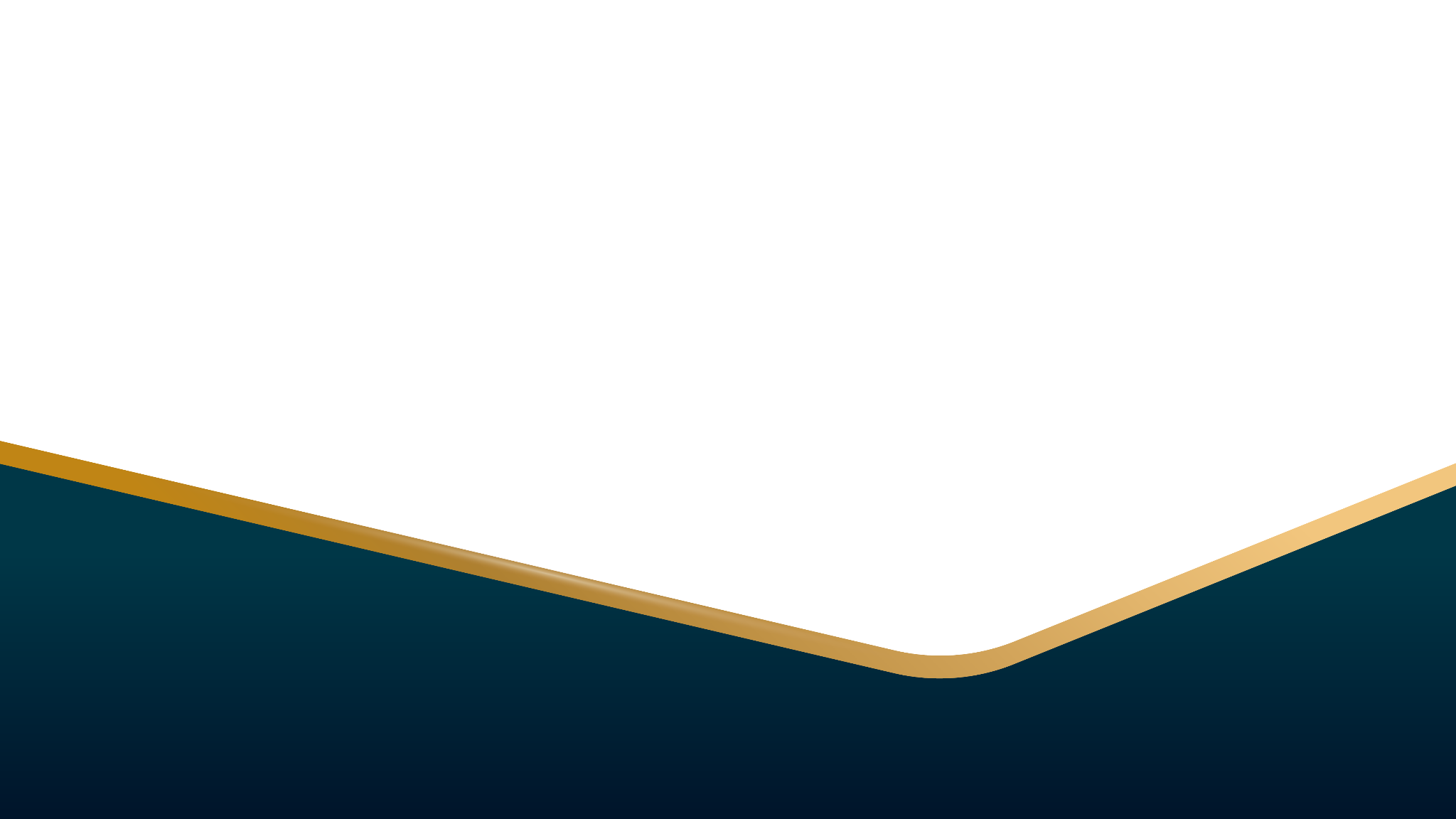 ROMANOS 8
8:1
8:2
8:6
los que no andan conforme a la carne, sino conforme al Espíritu
Jesús me ha librado de la ley del pecado y de la muerte
ocuparse del Espíritu es vida y paz
8:14
8:16
8:37
los que son guiados por el Espíritu de Dios, estos son hijos de Dios.
El Espíritu mismo da testimonio a nuestro espíritu
somos más que vencedores por medio de aquel que nos amó